Lorem Ipsum Dolor
Multiple myeloma: 2018 update on diagnosis, risk‐stratification, and management
-Dr. Isha Bansal
Moderator: Dr Abhijeet Ganpule Sir
This article has been taken from American Journal of Haematology, Volume 93, Issue 8
Published in the month of August, 2018
Introduction
Multiple myeloma accounts for 1% of all cancers and approximately 10% of all hematologic malignancies.
Men>Women, 
Median age- 65 years
Common in African‐Americans compared with Caucasians
Almost all patients with multiple myeloma evolve from an asymptomatic premalignant stage termed monoclonal gammopathy of undetermined significance (MGUS)
1% every year
More advanced premalignant stage referred to as smoldering multiple myeloma (SMM) can be recognized clinically
10% per year over the first 5 years following diagnosis, 3% per year over the next 5 years, and 1.5% per year thereafter
t(4;14) translocation, del(17p), and gain(1q)-higher risk
Diagnosis
The diagnosis of multiple myeloma requires the presence of one or more myeloma defining events (MDE) in addition to evidence of either 10% or more clonal plasma cells on bone marrow examination or a biopsy‐proven plasmacytoma. 
MDE consists of established CRAB (hypercalcemia, renal failure, anemia, or lytic bone lesions) features as well as 3 specific biomarkers: clonal bone marrow plasma cells ≥60%, serum free light chain (FLC) ratio ≥100 (provided involved FLC level is ≥100 mg/L), and more than one focal lesion on MRI.
Each of the new biomarkers is associated with an approximately 80% risk of progression to symptomatic end‐organ damage in two or more independent studies. The updated criteria represent a paradigm shift since they allow early diagnosis and initiation of therapy before end‐organ damage.
International Myeloma Working Group criteria
Non‐IgM monoclonal gammopathy of undetermined significance (MGUS ) All 3 criteria must be met:
Serum monoclonal protein (non‐IgM type) <3 gm/dL
Clonal bone marrow plasma cells <10%
Absence of end‐organ damage such as hypercalcemia, renal insufficiency, anemia, and bone lesions (CRAB) that can be attributed to the plasma cell proliferative disorder
Smoldering multiple myeloma	Both criteria must be met:
Serum monoclonal protein (IgG or IgA) ≥3 g/dL, or urinary monoclonal protein ≥500 mg per 24 hours and/or clonal bone marrow plasma cells 10%‐60%
Absence of myeloma defining events or amyloidosis
Multiple myeloma	
Both criteria must be met:
Clonal bone marrow plasma cells ≥10% or biopsy‐proven bony or extramedullary plasmacytoma
Any one or more of the following myeloma defining events:
Evidence of end organ damage that can be attributed to the underlying plasma cell proliferative disorder, specifically:
Hypercalcemia: serum calcium >0·25 mmol/L (>1 mg/dL) higher than the upper limit of normal or >2·75 mmol/L (>11 mg/dL)
Renal insufficiency: creatinine clearance <40 mL per minute or serum creatinine >177 μmol/L (>2 mg/dL)
Anemia: hemoglobin value of >2 g/dL below the lower limit of normal, or a hemoglobin value <10 g/dL
Bone lesions: one or more osteolytic lesions on skeletal radiography, computed tomography (CT), or positron emission tomography‐CT (PET‐CT)
Clonal bone marrow plasma cell percentage ≥60%
Involved: uninvolved serum free light chain (FLC) ratio ≥100 (involved free light chain level must be ≥100 mg/L)
>1 focal lesions on magnetic resonance imaging (MRI) studies (at least 5 mm in size)
IgM Monoclonal gammopathy of undetermined significance (IgM MGUS)	All 3 criteria must be met:
Serum IgM monoclonal protein <3 g/dL
Bone marrow lymphoplasmacytic infiltration <10%
No evidence of anemia, constitutional symptoms, hyperviscosity, lymphadenopathy, or hepatosplenomegaly that can be attributed to the underlying lymphoproliferative disorder.
Light Chain MGUS	All criteria must be met:
Abnormal FLC ratio (<0.26 or >1.65)
Increased level of the appropriate involved light chain (increased kappa FLC in patients with ratio > 1.65 and increased lambda FLC in patients with ratio < 0.26)
No immunoglobulin heavy chain expression on immunofixation
Absence of end‐organ damage that can be attributed to the plasma cell proliferative disorder
Clonal bone marrow plasma cells <10%
Urinary monoclonal protein <500 mg/24 hours
Solitary Plasmacytoma	All 4 criteria must be met
Biopsy proven solitary lesion of bone or soft tissue with evidence of clonal plasma cells
Normal bone marrow with no evidence of clonal plasma cells
Normal skeletal survey and MRI (or CT) of spine and pelvis (except for the primary solitary lesion)
Absence of end‐organ damage such as hypercalcemia, renal insufficiency, anemia, or bone lesions (CRAB) that can be attributed to a lympho‐plasma cell proliferative disorder
Solitary Plasmacytoma with minimal marrow involvement  All 4 criteria must be met
Biopsy proven solitary lesion of bone or soft tissue with evidence of clonal plasma cells
Clonal bone marrow plasma cells <10%
Normal skeletal survey and MRI (or CT) of spine and pelvis (except for the primary solitary lesion)
Absence of end‐organ damage such as hypercalcemia, renal insufficiency, anemia, or bone lesions (CRAB) that can be attributed to a lympho‐plasma cell proliferative disorder
serum protein electrophoresis (SPEP), serum immunofixation, and the serum FLC assay.
FISH-t(11;14), t(4;14), t(14;16), t(6;14), t(14;20), trisomies, and del(17p)
low‐dose WB‐CT or PET/CT imaging
Serum CrossLaps to measure carboxy‐terminal collagen crosslinks (CTX) may be useful in assessing bone turnover and to determine adequacy of bisphosphonate therapy.
MOLECULAR CLASSIFICATION
it is a collection of several different cytogenetically distinct plasma cell malignancies.
40%-trisomic multiple myeloma
a translocation involving the immunoglobulin heavy chain (IgH) locus on chromosome 14q32
both trisomies and IgH translocations.
gain(1q), del(1p), del(17p), del(13), RAS mutations
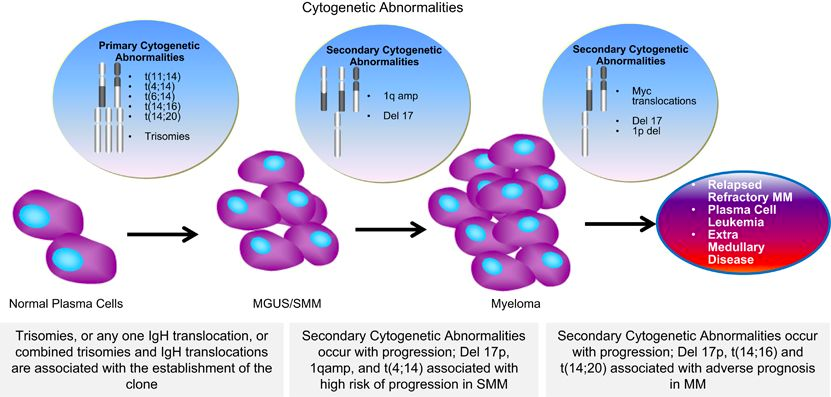 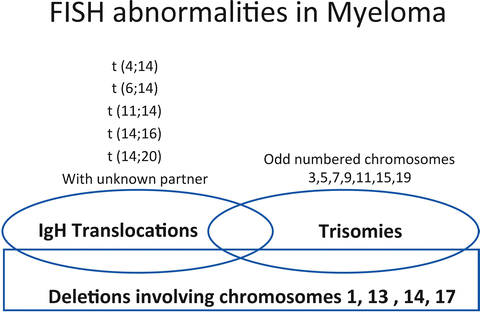 PROGNOSIS AND RISK STRATIFICATION
median survival in multiple myeloma is approximately 6 years.
In the subset of patients eligible for ASCT, 4‐year survival rates are more than 80%, OS 8 years.
More precise estimation of prognosis requires an assessment of multiple factors. As in other cancers, OS in multiple myeloma is affected by host characteristics, tumor burden (stage), biology (cytogenetic abnormalities), and response to therapy
Tumor burden in multiple myeloma has traditionally been assessed using the Durie‐Salmon Staging44 and the International staging system (ISS)
Two other markers that are associated with aggressive disease biology are elevated serum lactate dehydrogenase and evidence of circulating plasma cells on routine peripheral smear examination (plasma cell leukemia).
The Revised International Staging System (RISS) combines elements of tumor burden (ISS) and disease biology (presence of high risk cytogenetic abnormalities or elevated lactate dehydrogenase level) to create a unified prognostic index that and helps in clinical care
Stage I
Serum albumin ≥3.5 gm/dL
Serum beta‐2‐microglobulin <3.5 mg/L
No high risk cytogenetics
Normal serum lactate dehydrogenase level

Stage II
Not fitting Stage I or III






Stage III
Serum beta‐2‐microglobulin >5.5 mg/L
High risk cytogenetics [t(4;14), t(14;16), or del(17p)] or Elevated serum lactate dehydrogenase level
Mayo clinic risk stratification for multiple myeloma (mSMART)
Standard Risk	75%
Trisomies	-t(11;14)	t(6;14)	
Intermediate Risk	10%
t(4;14)	,Gain(1q)	
High Risk	15%
t(14:16)	t(14;20)	del(17p)
INDICATIONS FOR THERAPY
To initiate therapy, patients must meet criteria for multiple myeloma.
treatment of asymptomatic patients with SMM 
early therapy with lenalidomide and dexamethasone in patients with high risk SMM
TREATMENT OF NEWLY DIAGNOSED MYELOMA
The initial impact came from the introduction of thalidomide, bortezomib, and lenalidomide.
Thalidomide, lenalidomide, and pomalidomide are termed immunomodulatory agents (IMiDs).
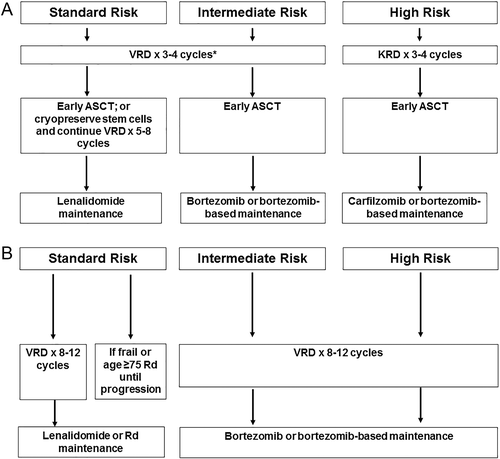 VRd
Bortezomib‐Lenalidomide‐Dexamethasone (VRd)
Bortezomib 1.3 mg/m2 subcutaneous days 1, 8, 15
Lenalidomide 25 mg oral days 1–14
Dexamethasone 20 mg oral on day of and day after bortezomib (or 40 mg days 1, 8, 15, 22)
Repeated every 3 weeks
KRd
Carfilzomib 20 mg/m2 (days 1 and 2 of Cycle 1) and 27 mg/ m2 (subsequent doses) intravenously on days 1, 2, 8, 9, 15, 16
Lenalidomide 25 mg oral days 1–21
Dexamethasone 40 mg oral days 1, 8, 15, 22
Repeated every 4 weeks
Rd
Lenalidomide 25 mg oral days 1–21 every 28 days

Dexamethasone 40 mg oral days 1, 8, 15, 22 every 28 days

Repeated every 4 weeks
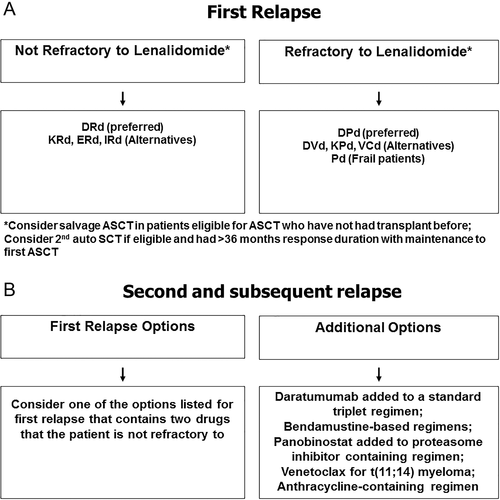 DRd
Daratumumab 16 mg/ kg intravenously weekly x 8 weeks, and then every 2 weeks for 4 months, and then once monthly

Lenalidomide 25 mg oral days 1–21

Dexamethasone 40 mg intravenous days 1, 8, 15, 22 (given oral on days when no daratumumab is being administered)

Lenalidomide‐Dexamethasone repeated in usual schedule every 4 weeks
ERd
Elotuzumab 10 mg/ kg intravenously weekly x 8 weeks, and then every 2 weeks

Lenalidomide 25 mg oral days 1–21

Dexamethasone per prescribing information

Lenalidomide‐Dexamethasone repeated in usual schedule every 4 weeks
IRd
Ixazomib 4 mg oral days 1, 8, 15

Lenalidomide 25 mg oral days 1–21

Dexamethasone 40 mg oral days 1, 8, 15, 22

Repeated every 4 weeks
DPd
Daratumumab 16 mg/kg intravenously weekly × 8 weeks, and then every 2 weeks for 4 months, and then once monthly

Pomalidomide 4 mg oral on days 1–21

Dexamethasone 40 mg intravenous days 1, 8, 15, 22 (given oral on days when no daratumumab is being administered)
DVd
Daratumumab 16 mg/ kg intravenously weekly x 8 weeks, and then every 2 weeks for 4 months, and then once monthly

Bortezomib 1.3 mg/m2 subcutaneous on days 1, 8, 15, 22

Dexamethasone 40 mg intravenous days 1, 8, 15, 22 (given oral on days when no daratumumab is being administered)

Bortezomib‐Dexamethasone repeated in usual schedule every 4 weeks
VCd
Cyclophosphamide 300 mg/m2 orally on days 1, 8, 15, and 22

Bortezomib 1.3 mg/m2 subcutaneous on days 1, 8, 15, 22

Dexamethasone 40 mg oral on days on days 1, 8, 15, 22

Repeated every 4 weeksc
Pd
Pomalidomide 4 mg days 1–21

Dexamethasone 40 mg oral on days on days 1, 8, 15, 22

Repeated every 4 weeks
Summary
Multiple myeloma accounts for approximately 10% of hematologic malignancies. 
The diagnosis requires ≥10% clonal bone marrow plasma cells or a biopsy proven plasmacytoma plus evidence of one or more multiple myeloma defining events: CRAB (hypercalcemia, renal failure, anemia, or lytic bone lesions) features felt related to the plasma cell disorder, bone marrow clonal plasmacytosis ≥60%, serum involved/uninvolved free light chain (FLC) ratio ≥100 (provided involved FLC is ≥100 mg/L), or >1 focal lesion on magnetic resonance imaging. Patients with del(17p), t(14;16), and t(14;20) have high‐risk multiple myeloma. Patients with t(4;14) translocation and gain(1q) have intermediate‐risk. All others are considered standard‐risk.
Initial treatment consists of bortezomib, lenalidomide, dexamethasone (VRd). In high‐risk patients, carfilzomib, lenalidomide, dexamethasone (KRd) is an alternative to VRd. In eligible patients, initial therapy is given for approximately 3‐4 cycles followed by autologous stem cell transplantation (ASCT). Standard risk patients can opt for delayed ASCT at first relapse. Patients not candidates for transplant are treated with VRd for approximately 8‐12 cycles followed by lenalidomide or lenalidomide plus dexamethasone. After ASCT, lenalidomide maintenance is recommended for standard risk patients, while maintenance with a bortezomib‐based regimen is needed for patients with intermediate or high‐risk disease. Most patients require a triplet regimen at relapse, with the choice of regimen varying with each successive relapse. Aggressive relapse with extramedullary plasmacytomas or plasma cell leukemia may require anthracycline containing combination chemotherapy regimens.
Thank You
–Johnny Appleseed